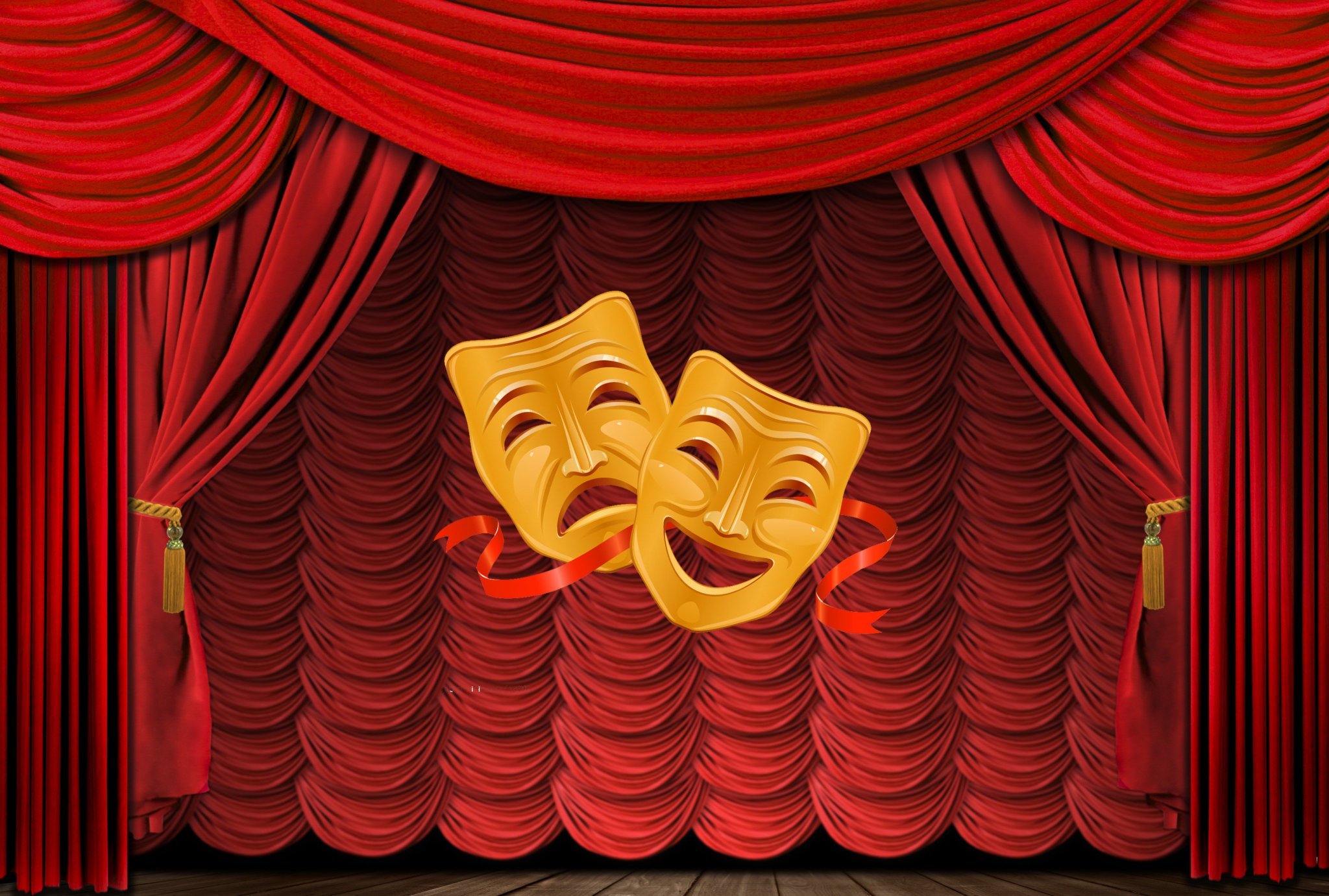 Знакомство
с театром
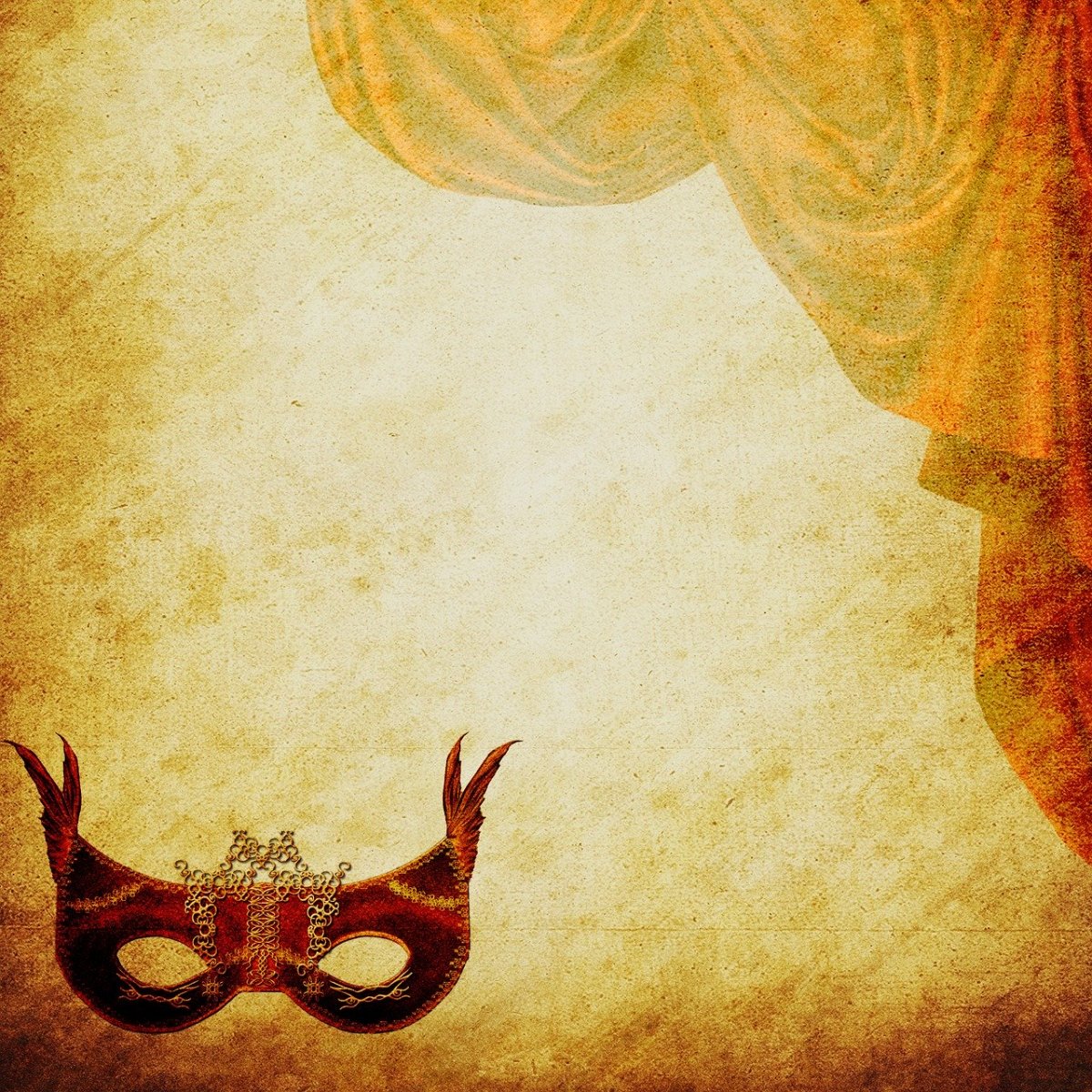 Театры разные бывают,
И чего в них только нет.
Здесь спектакли всем сыграют – 
Драму, оперу, балет.
Здесь на сцене можно встретить
Разных кукол и людей.
Театр очень любят дети,
Так пойдем туда скорей!
Какими бывают театры?
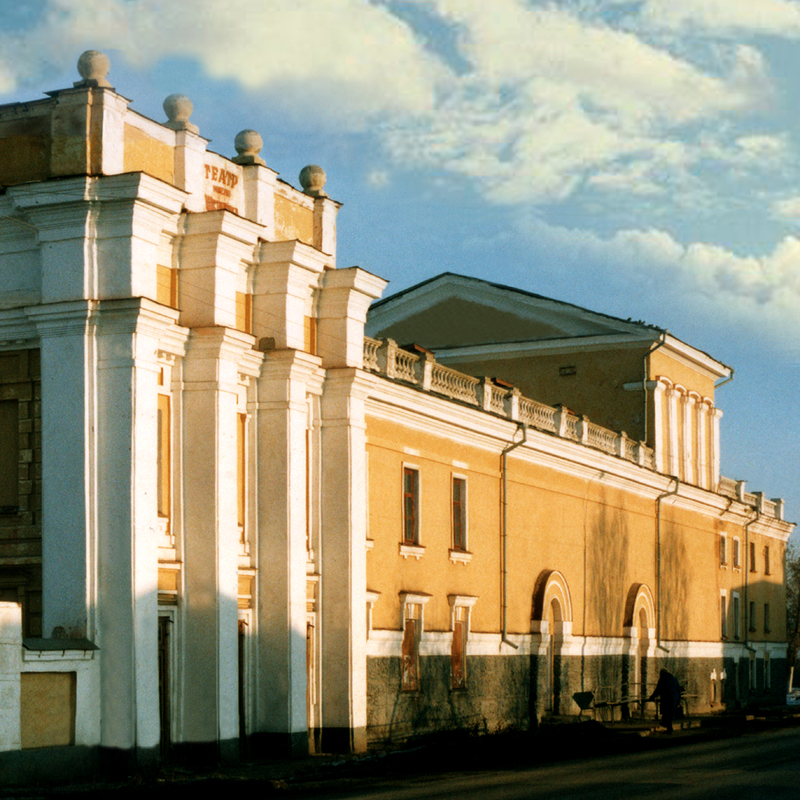 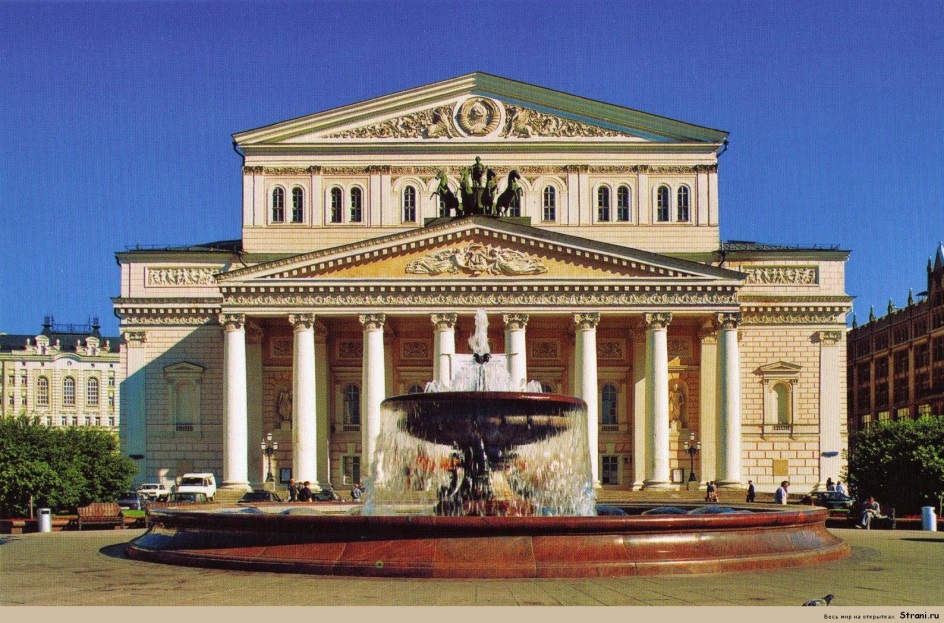 Москва, Большой театр России
Ирбитский драматический театр
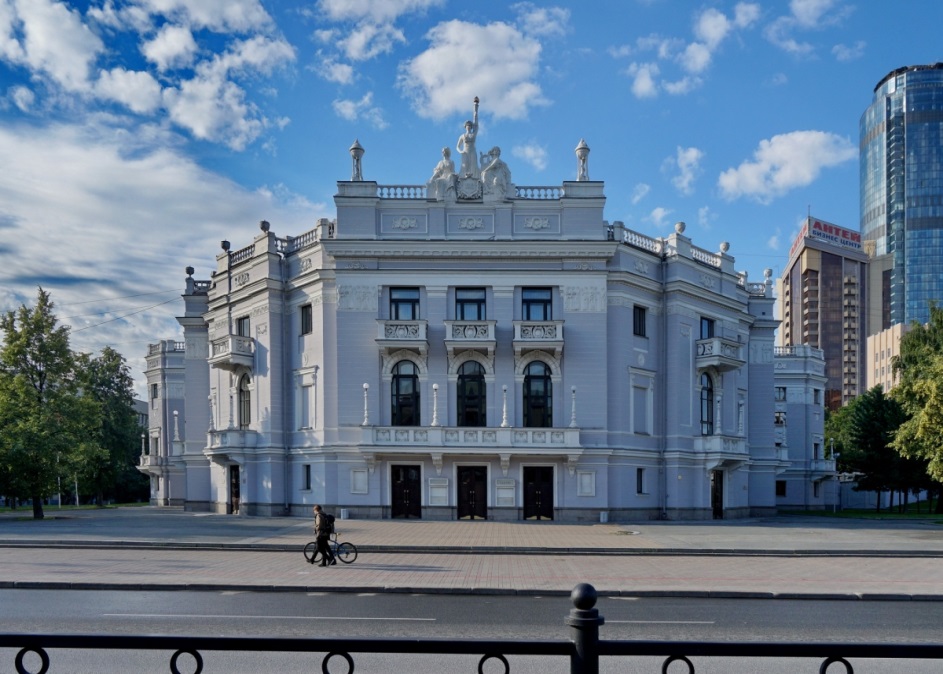 Екатеринбург, Театр оперы и балета
Санкт-Петербург, Мариинский театр
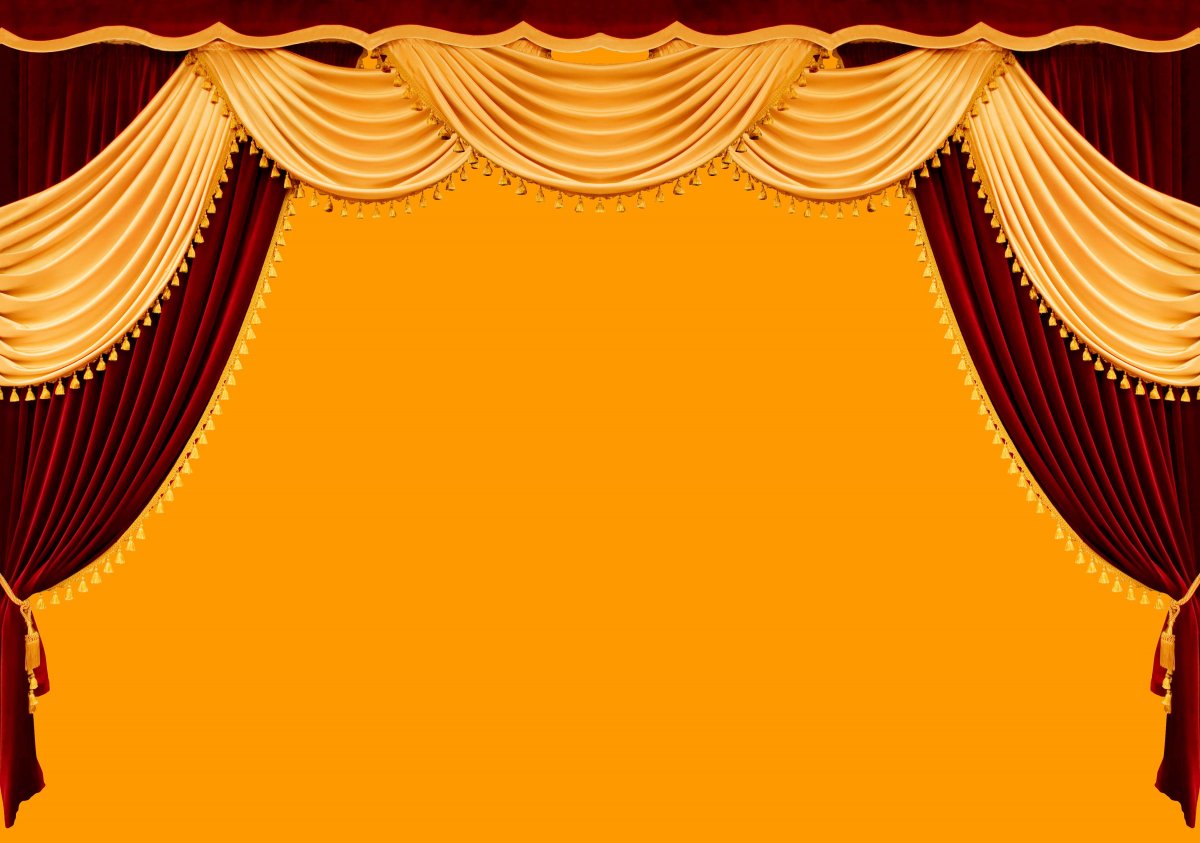 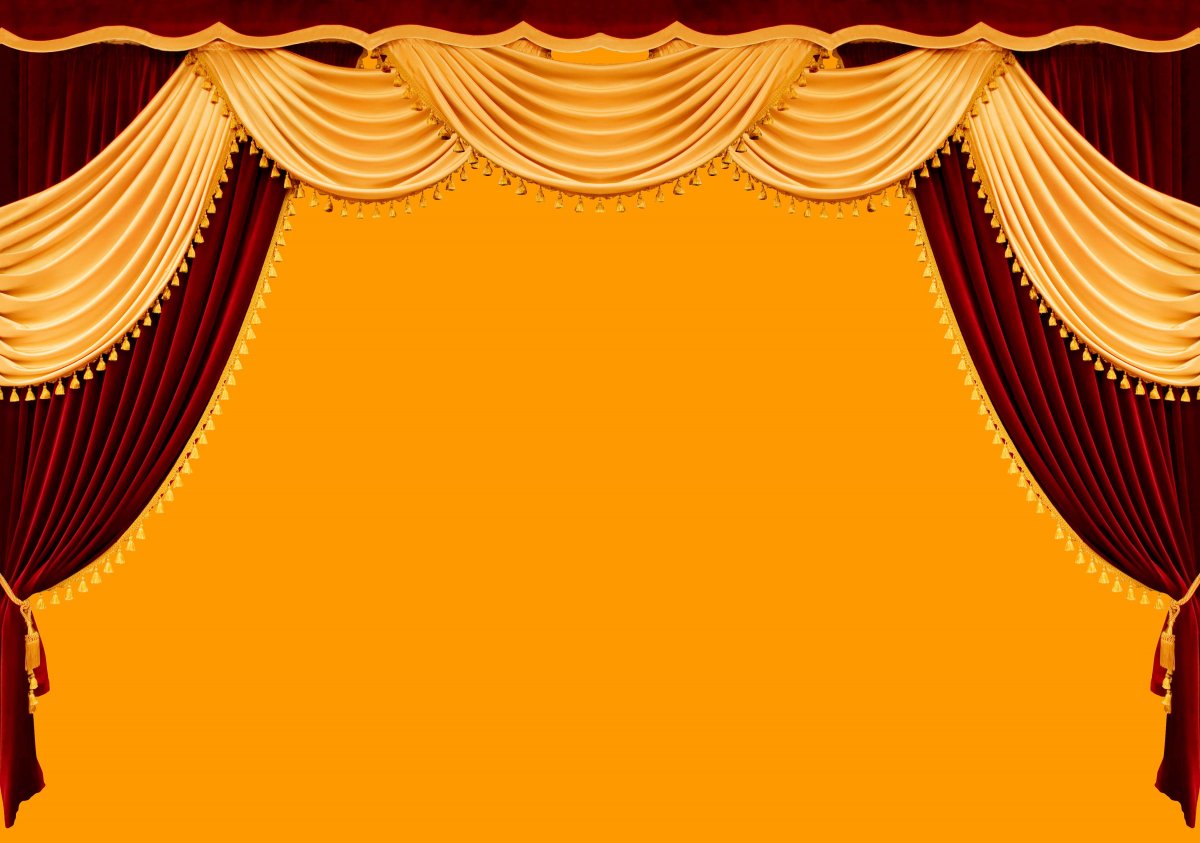 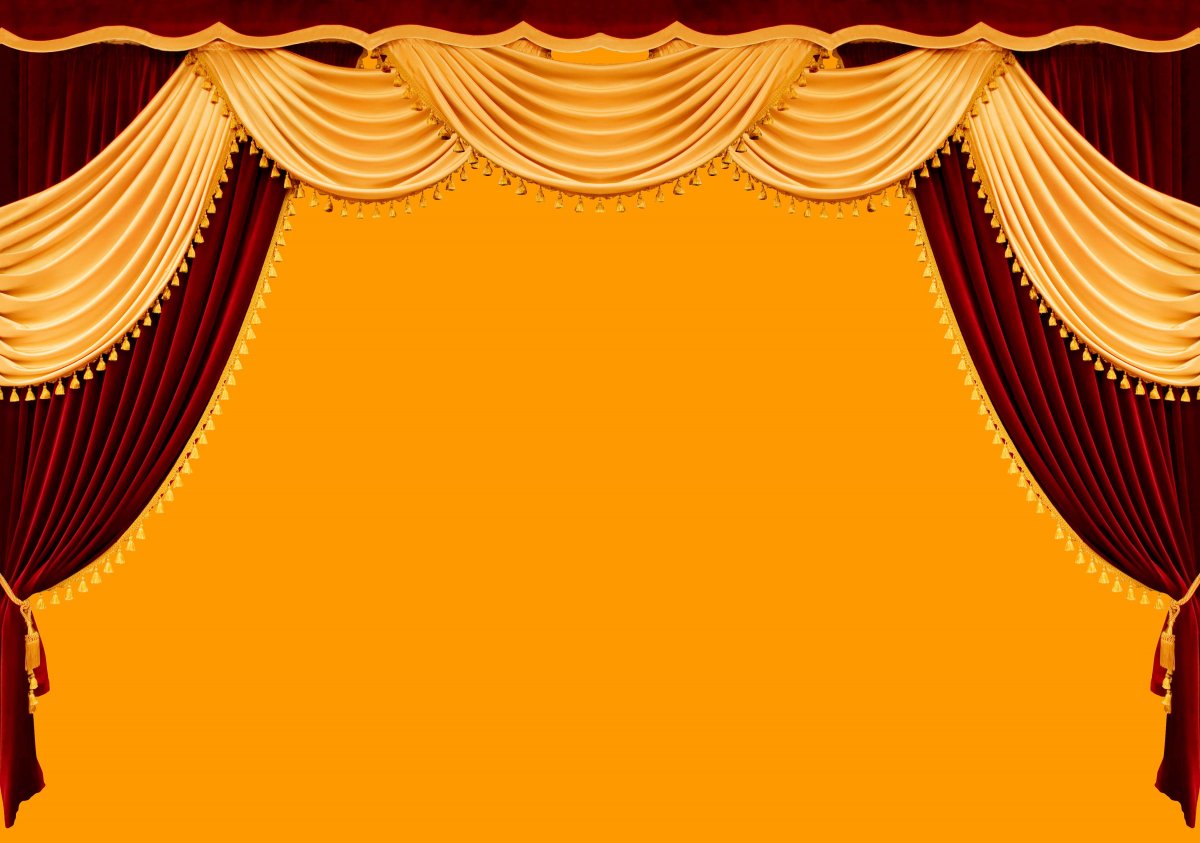 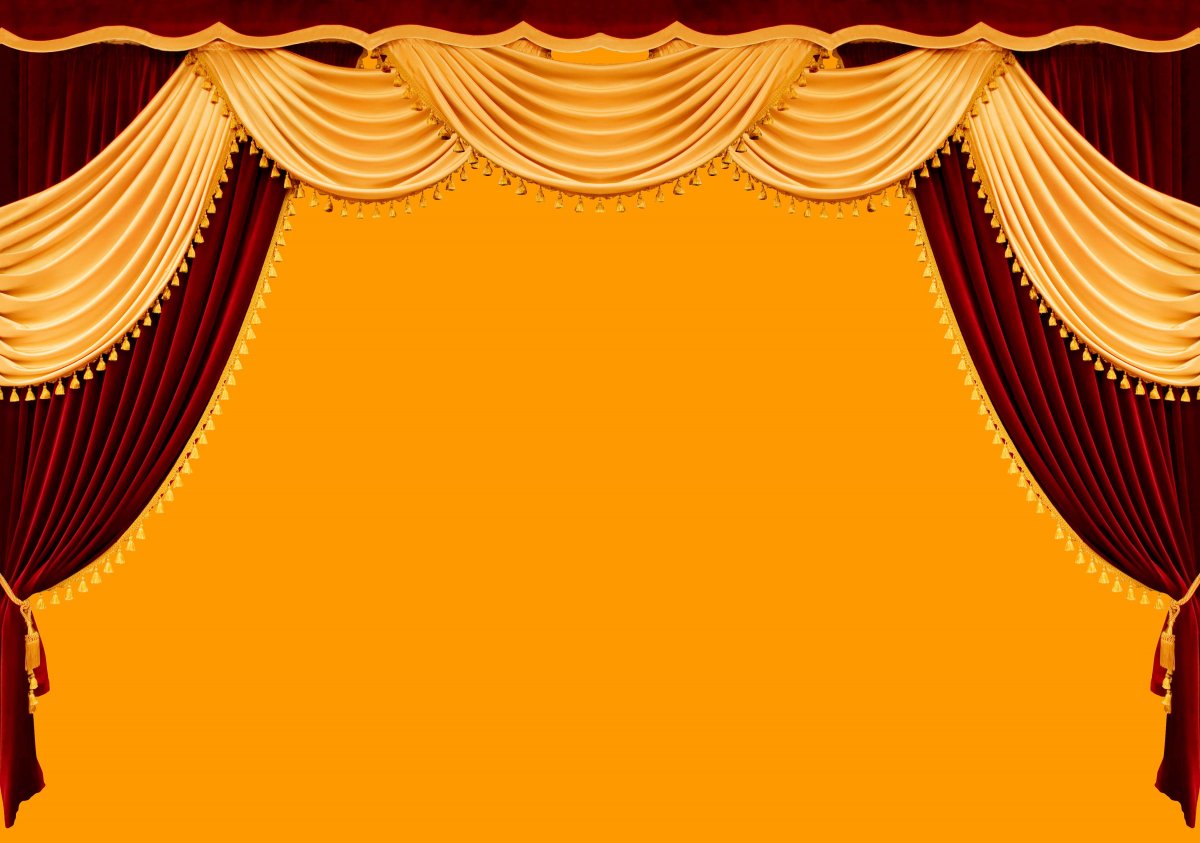 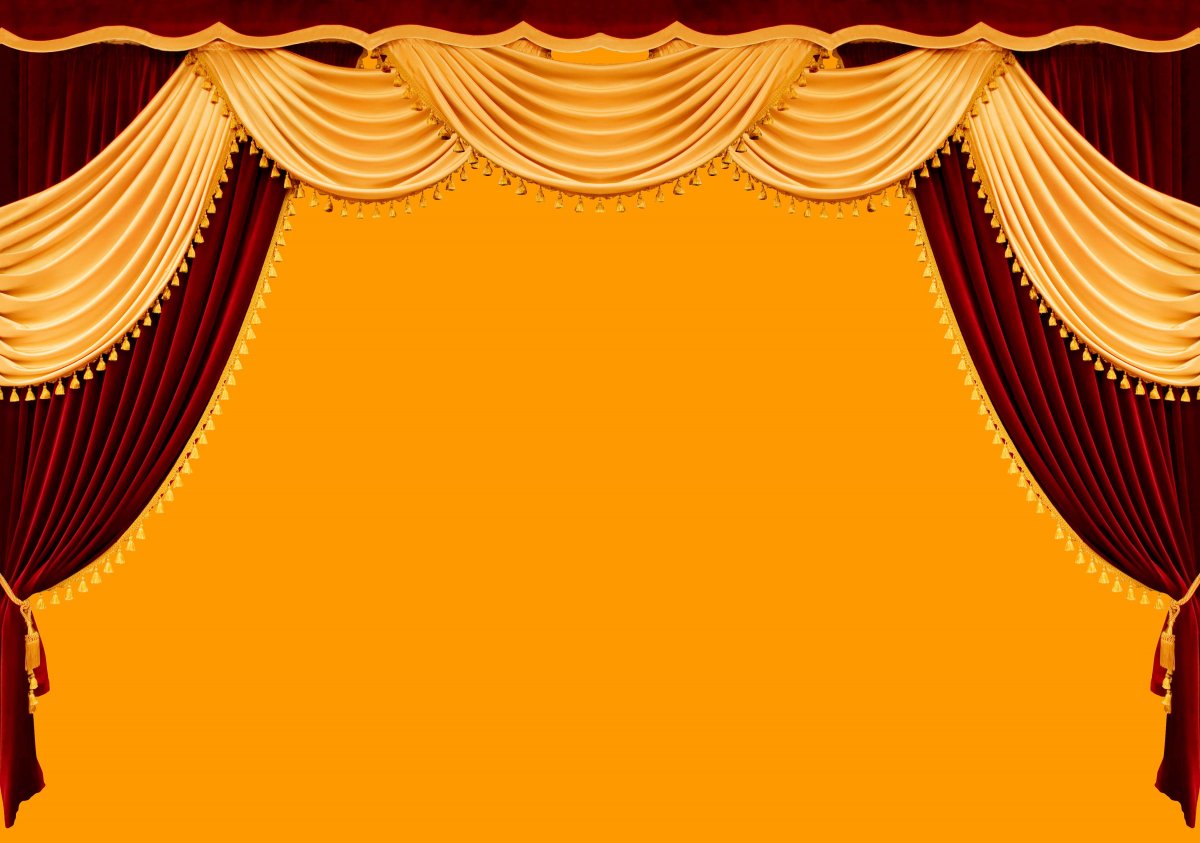 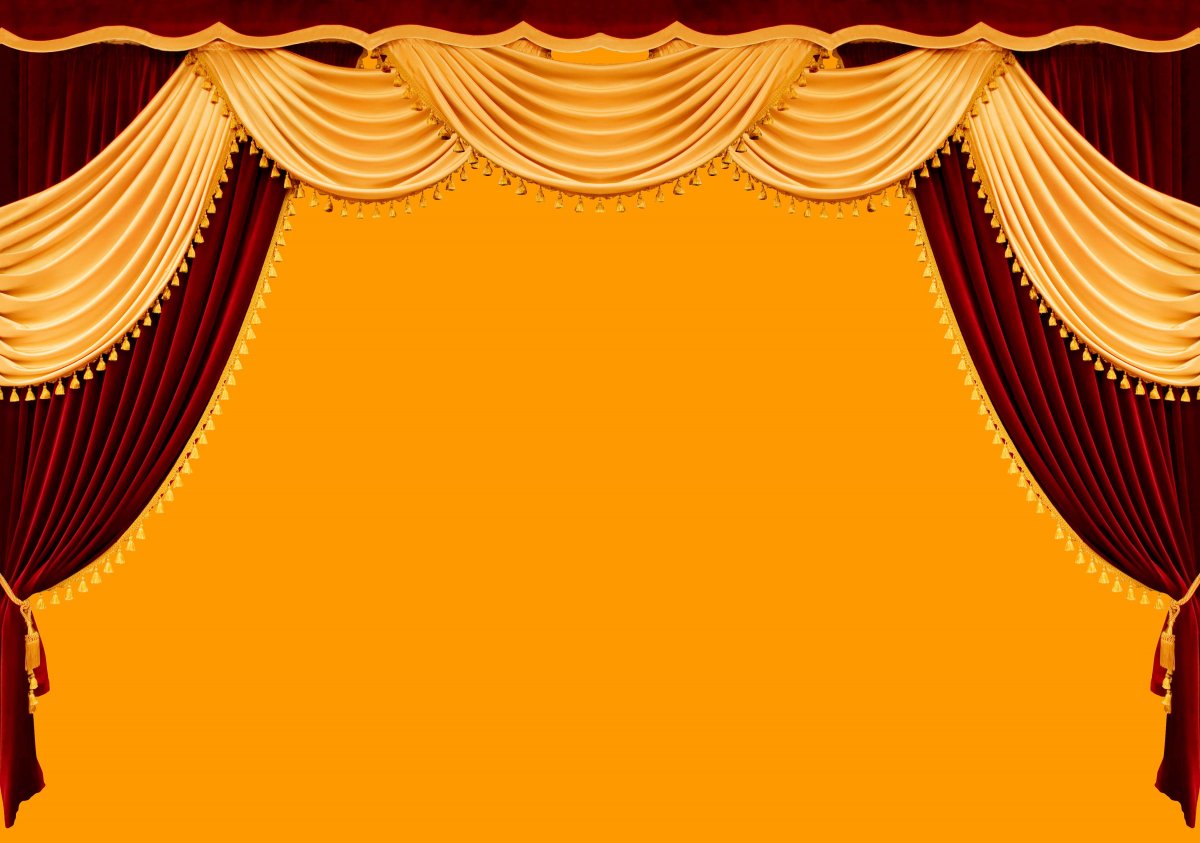 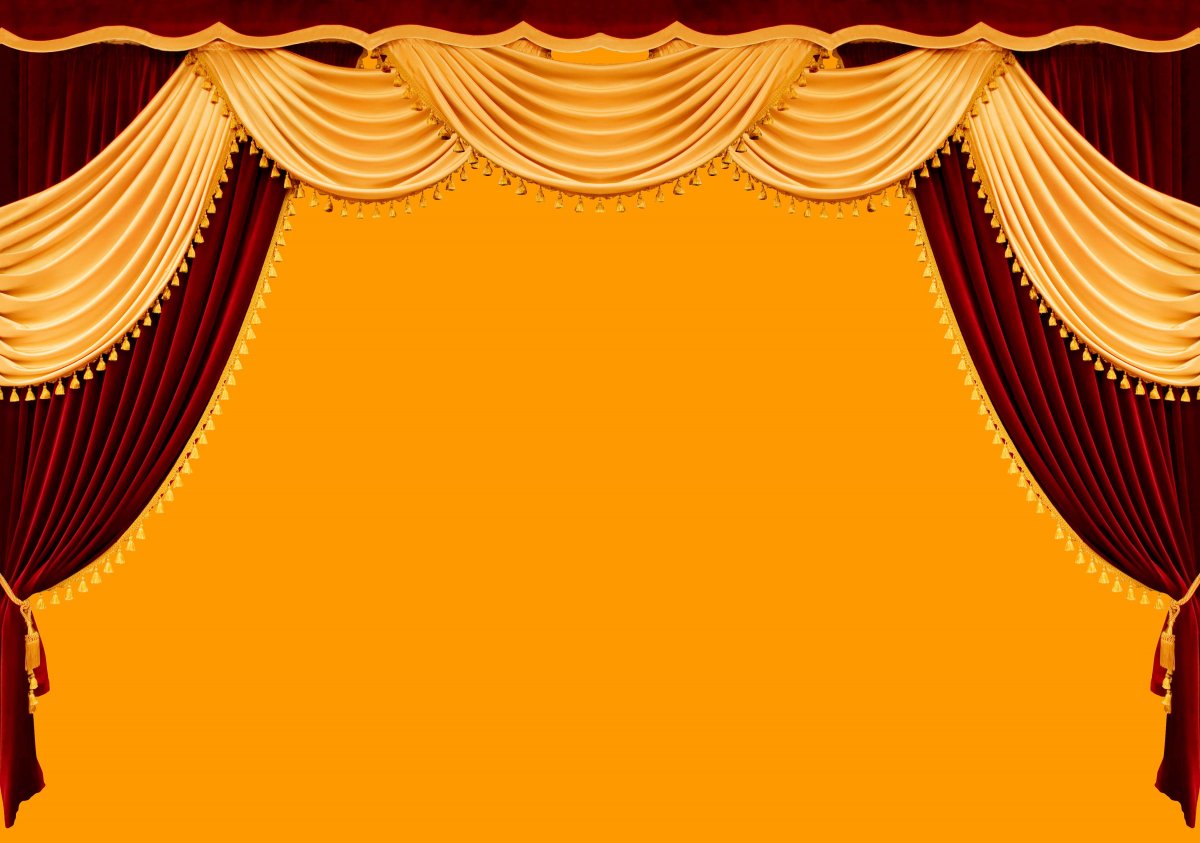 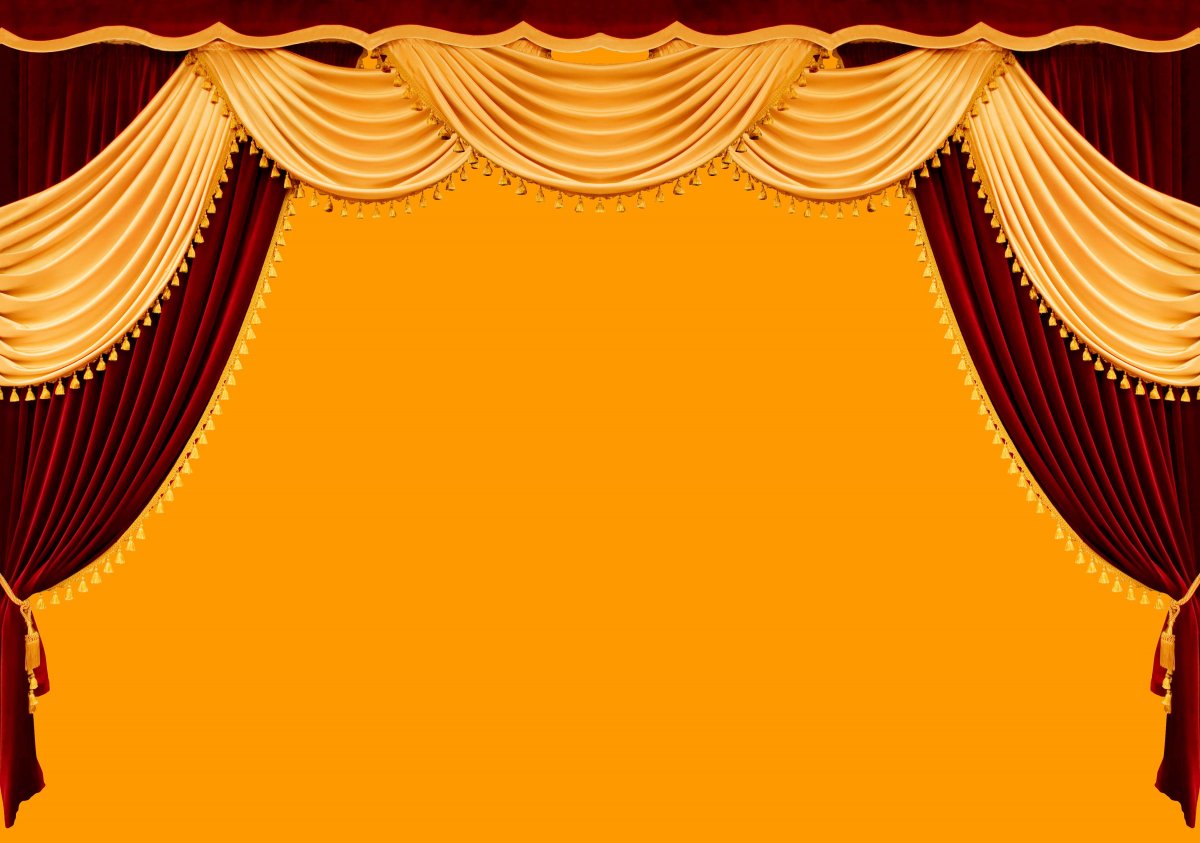 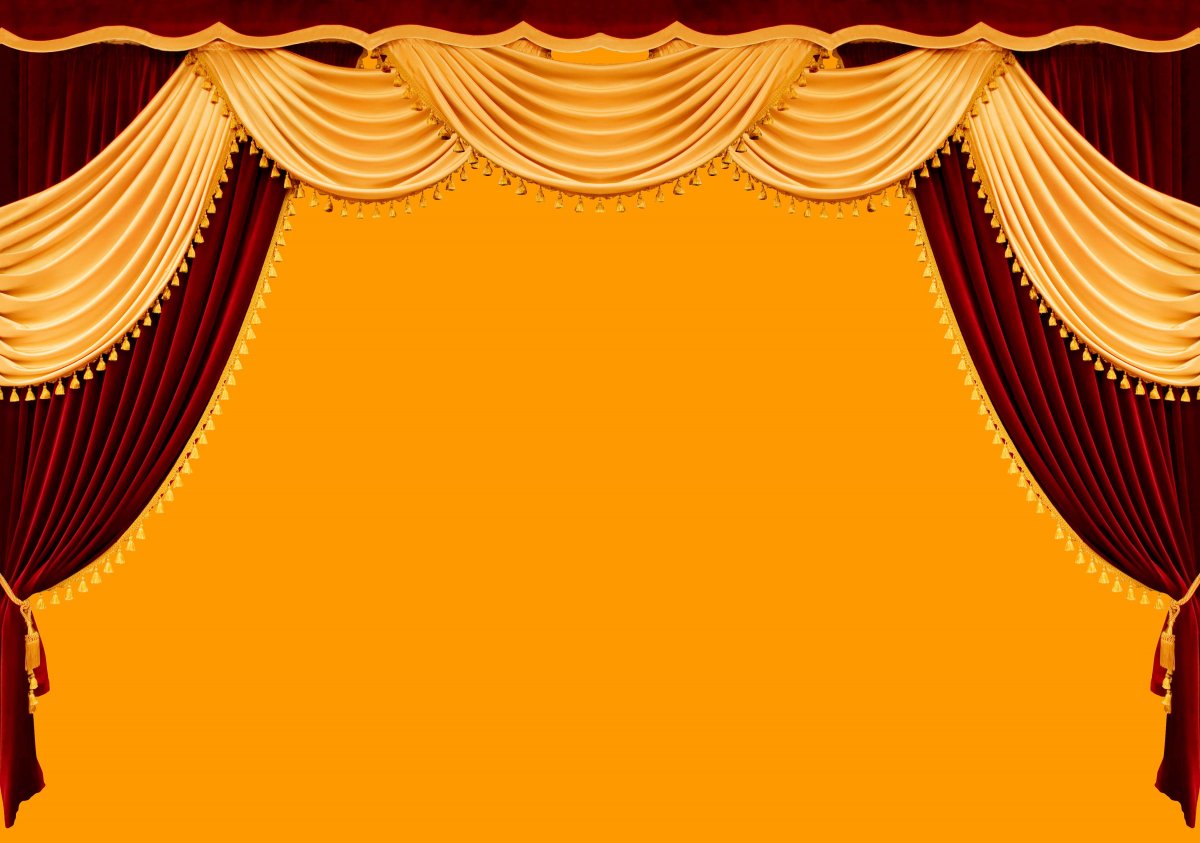 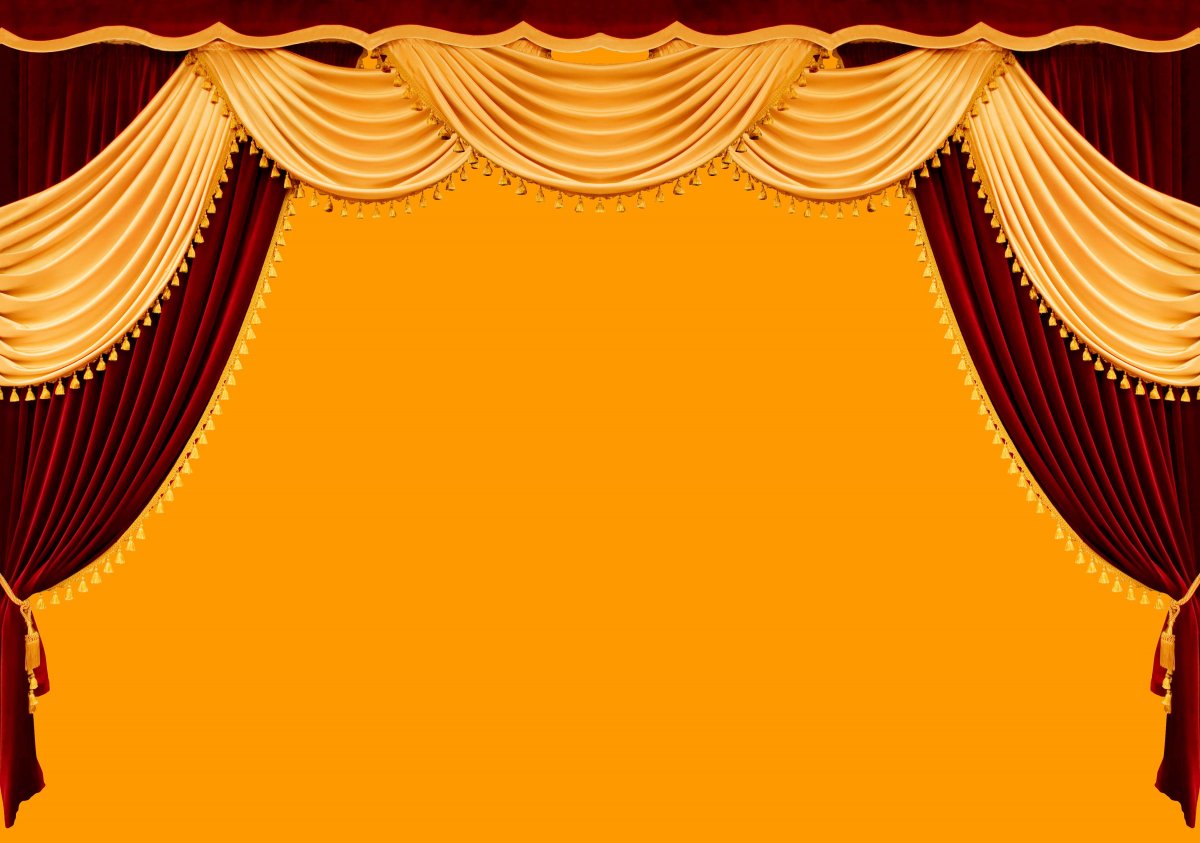 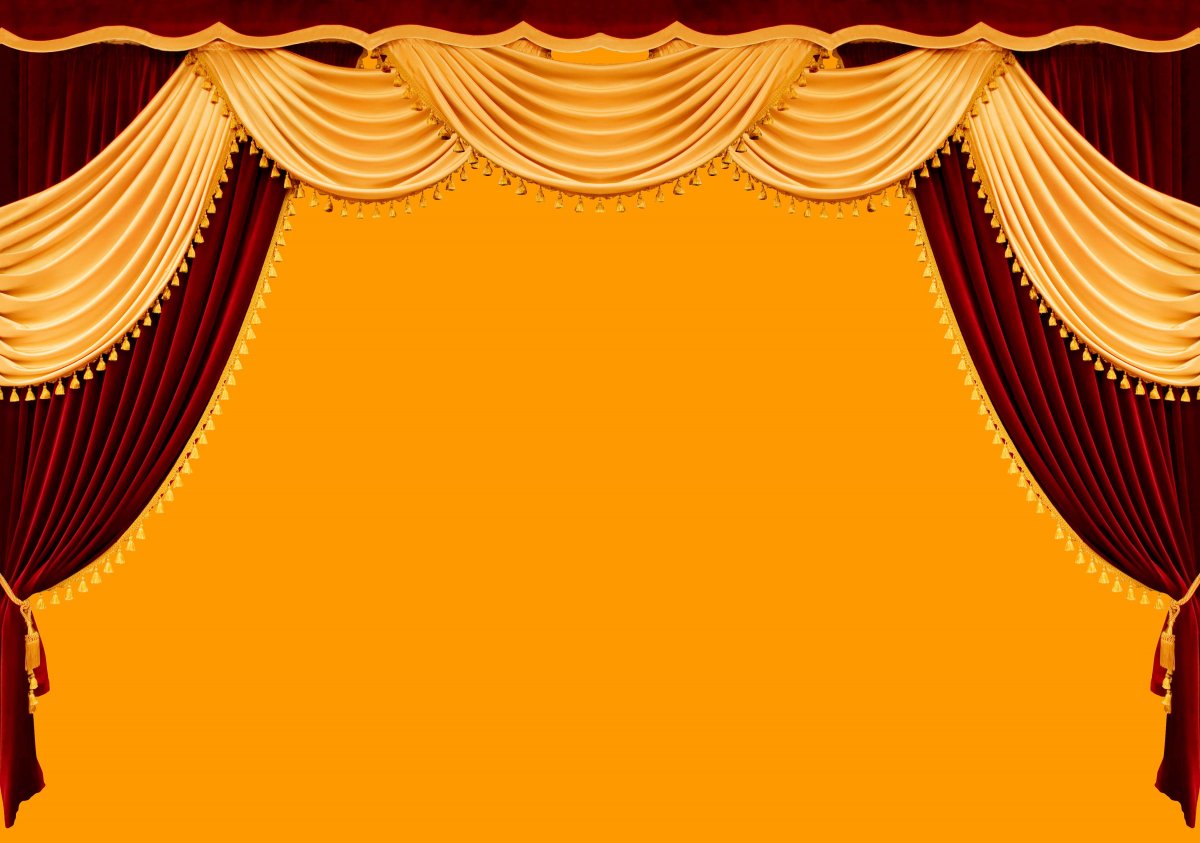 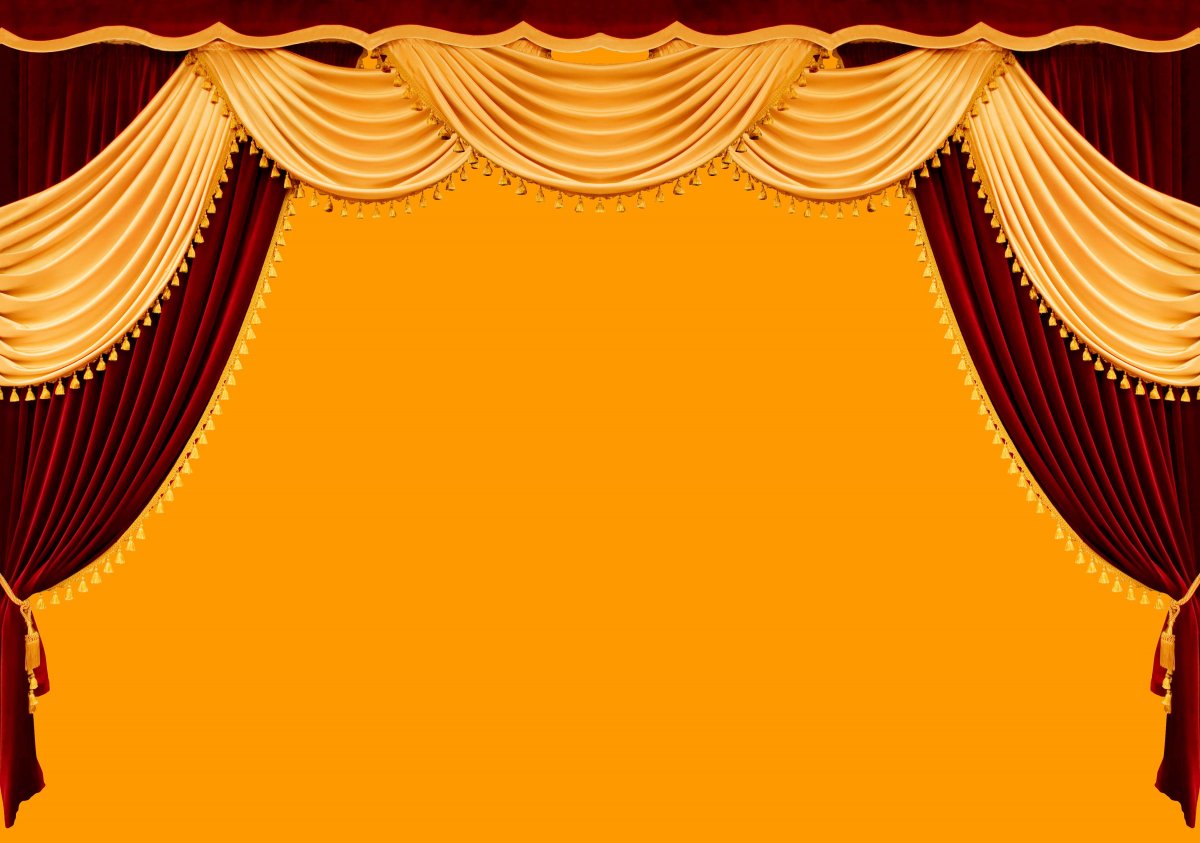 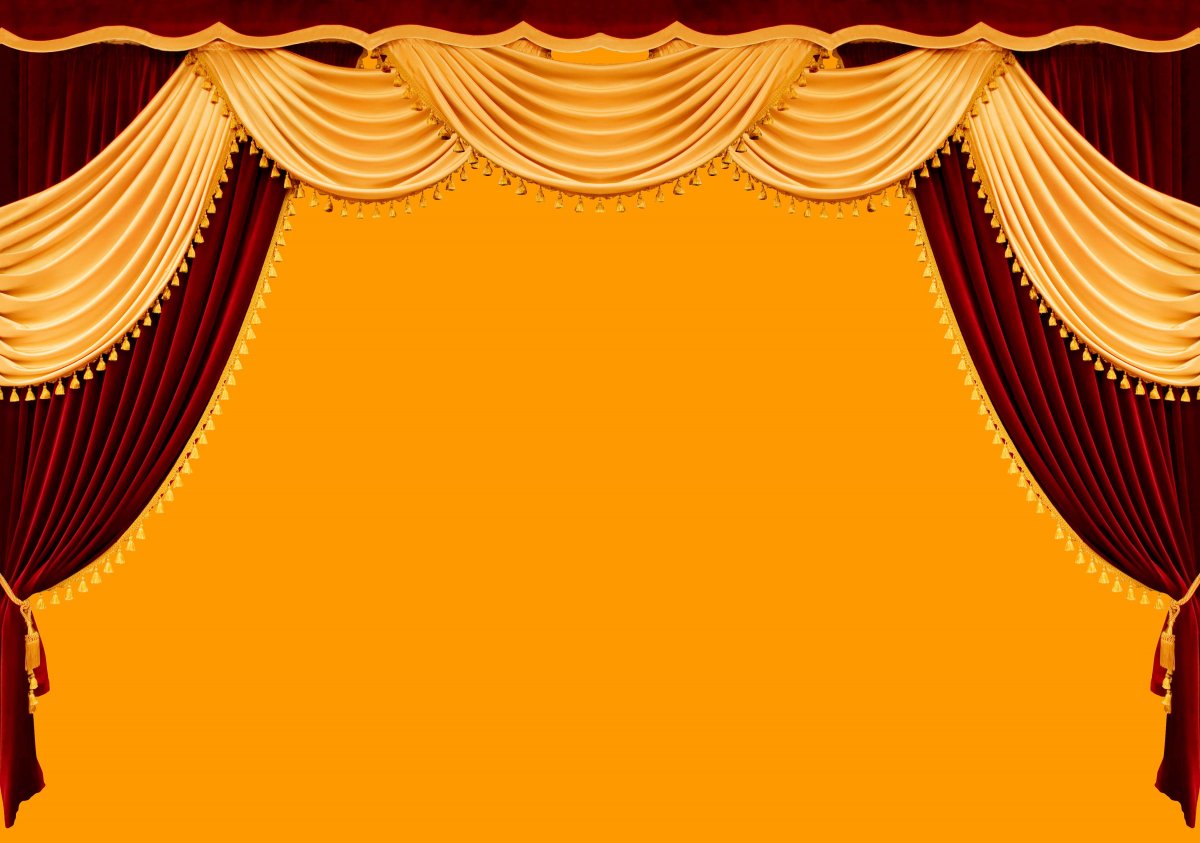 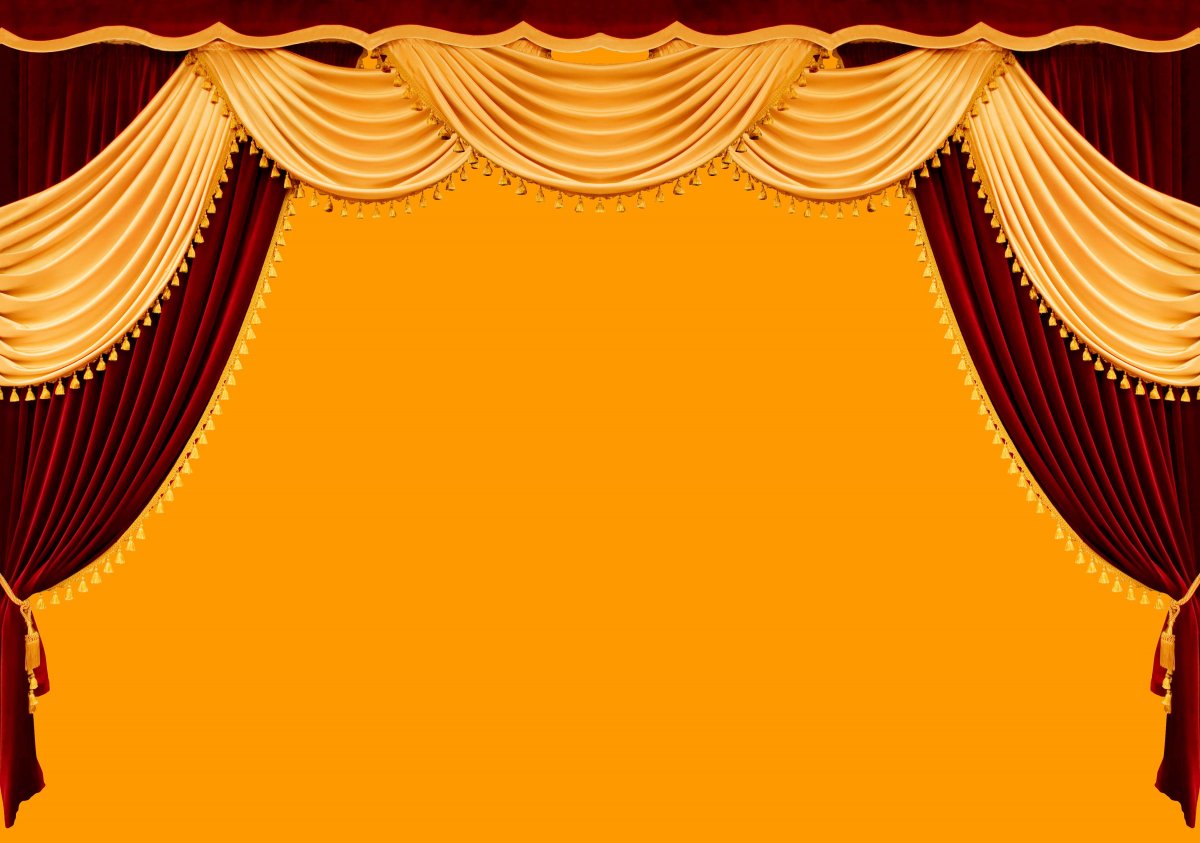 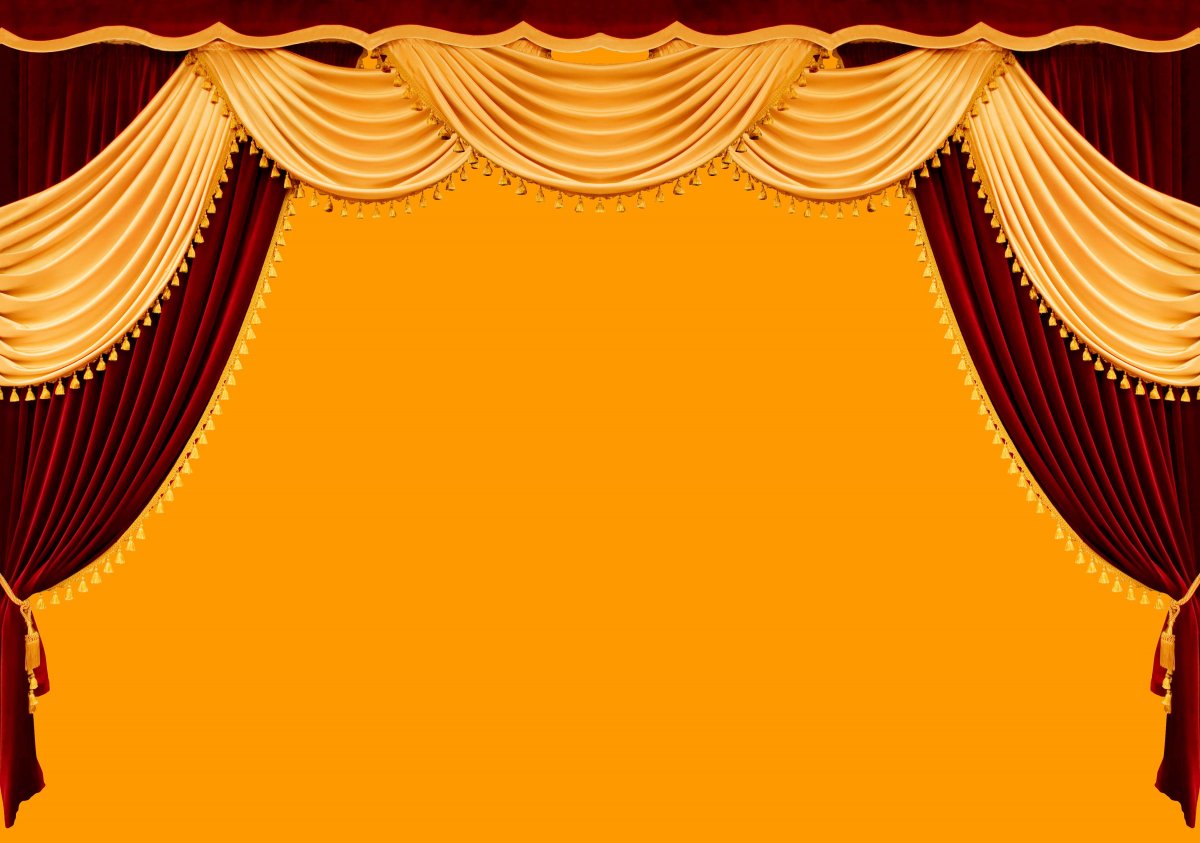 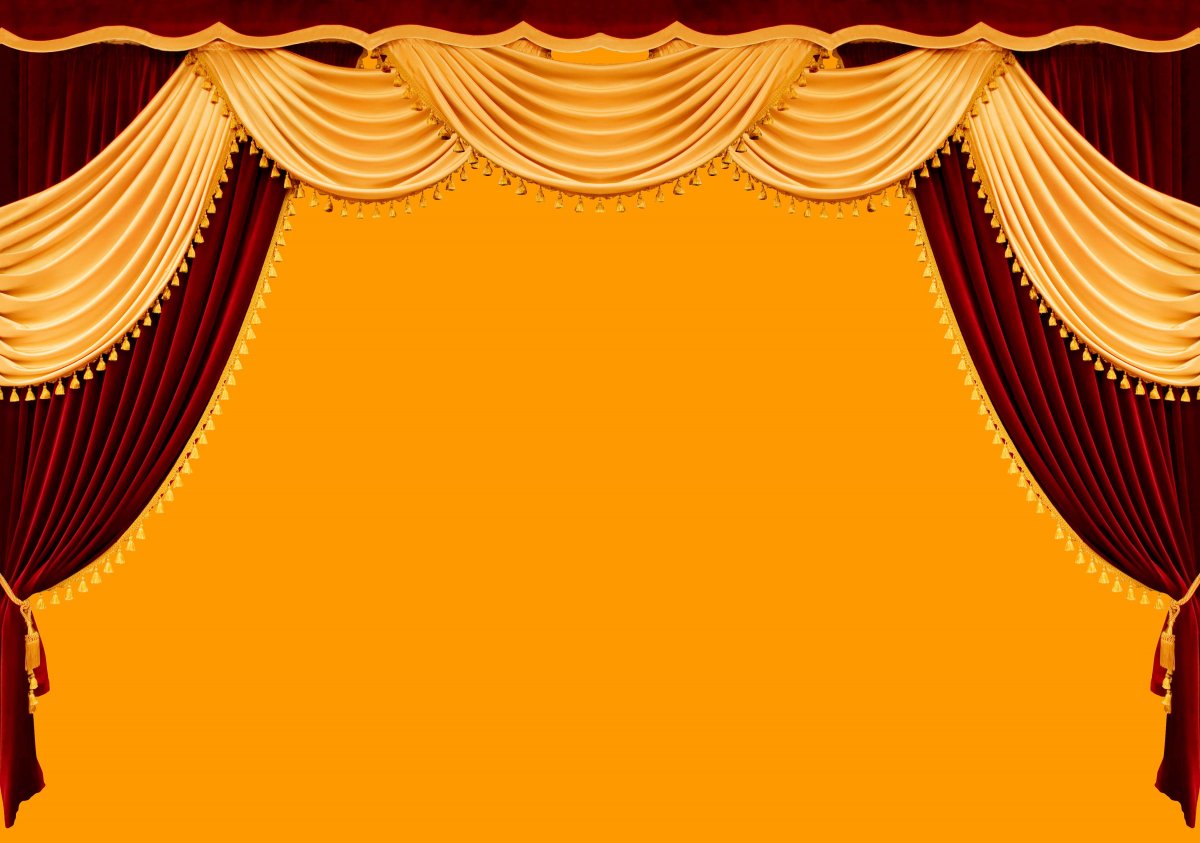 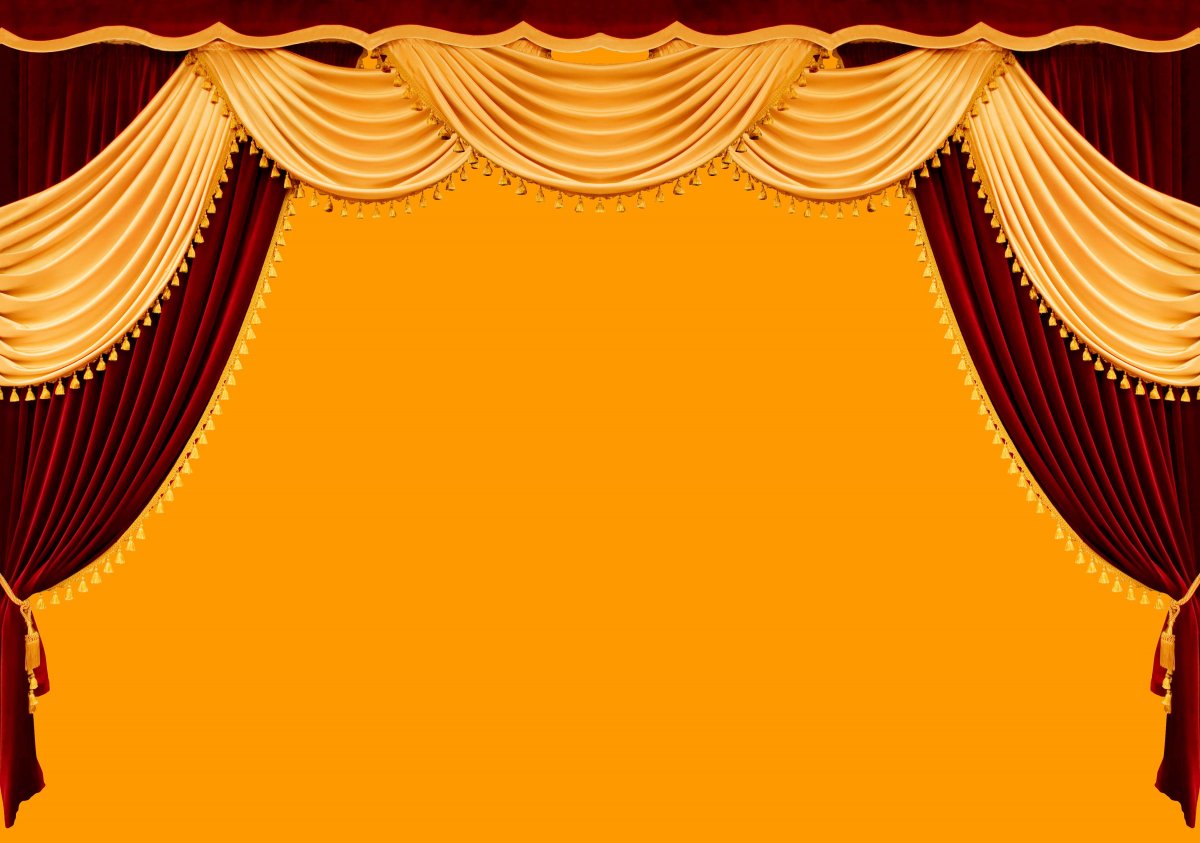 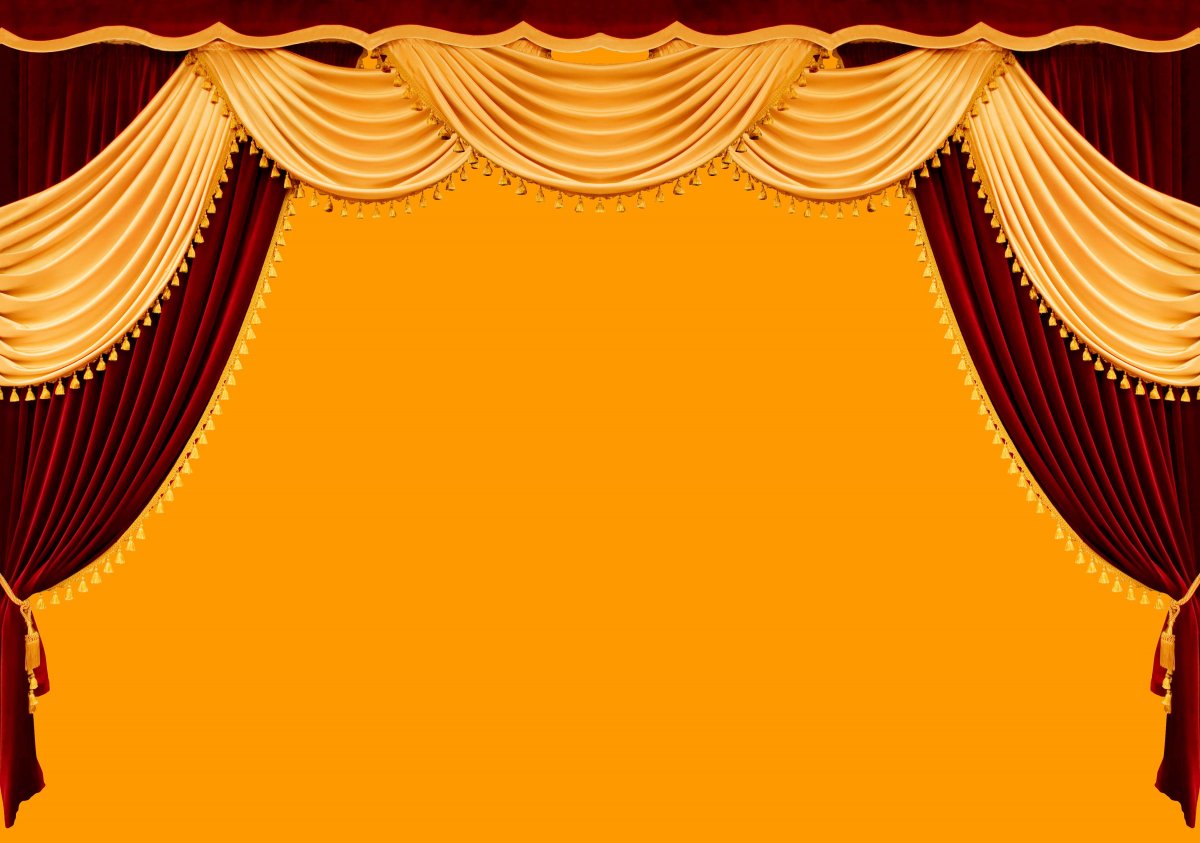 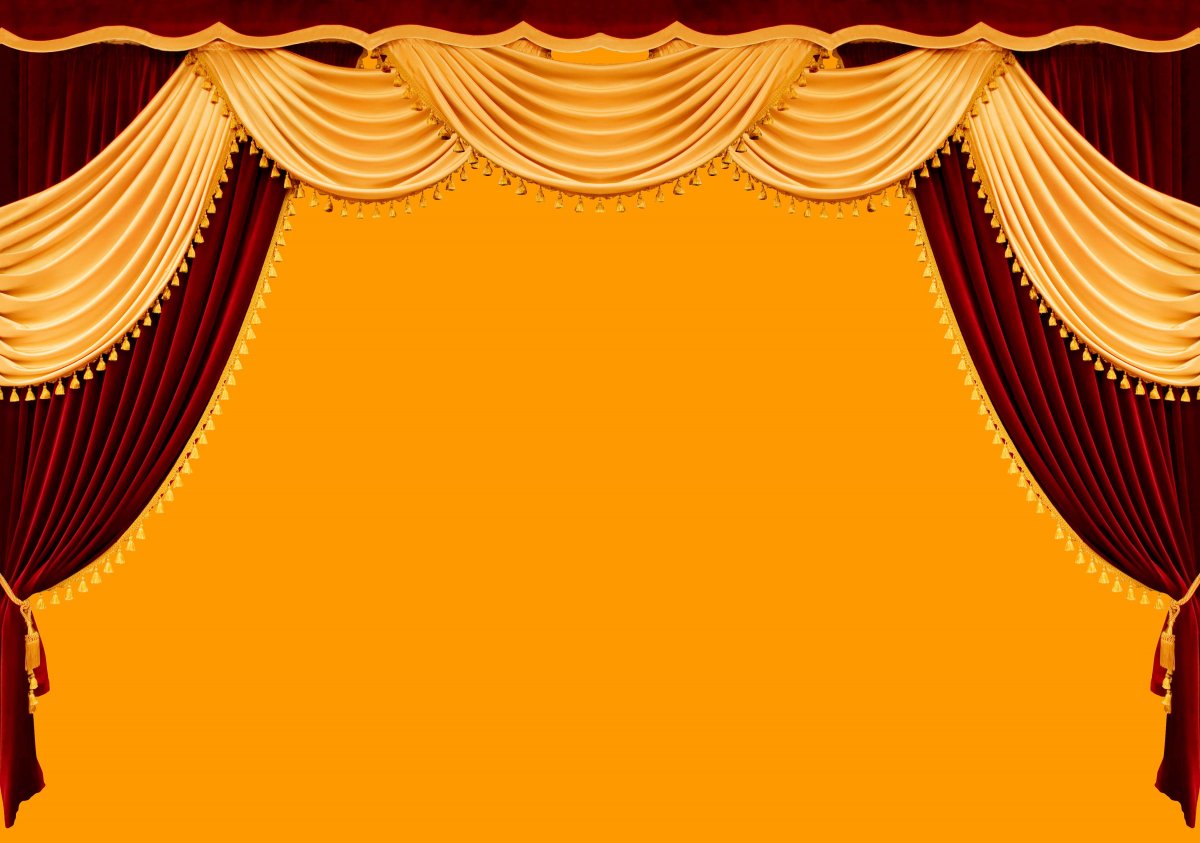 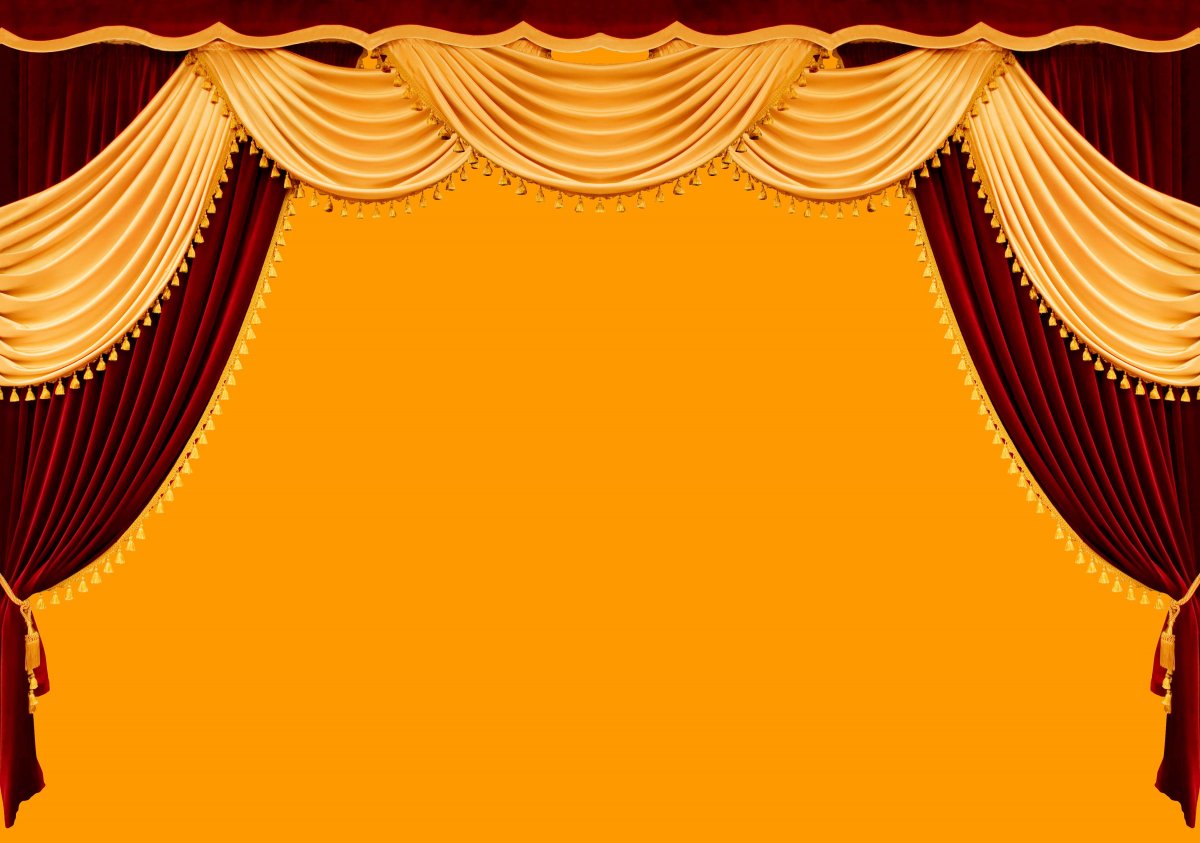 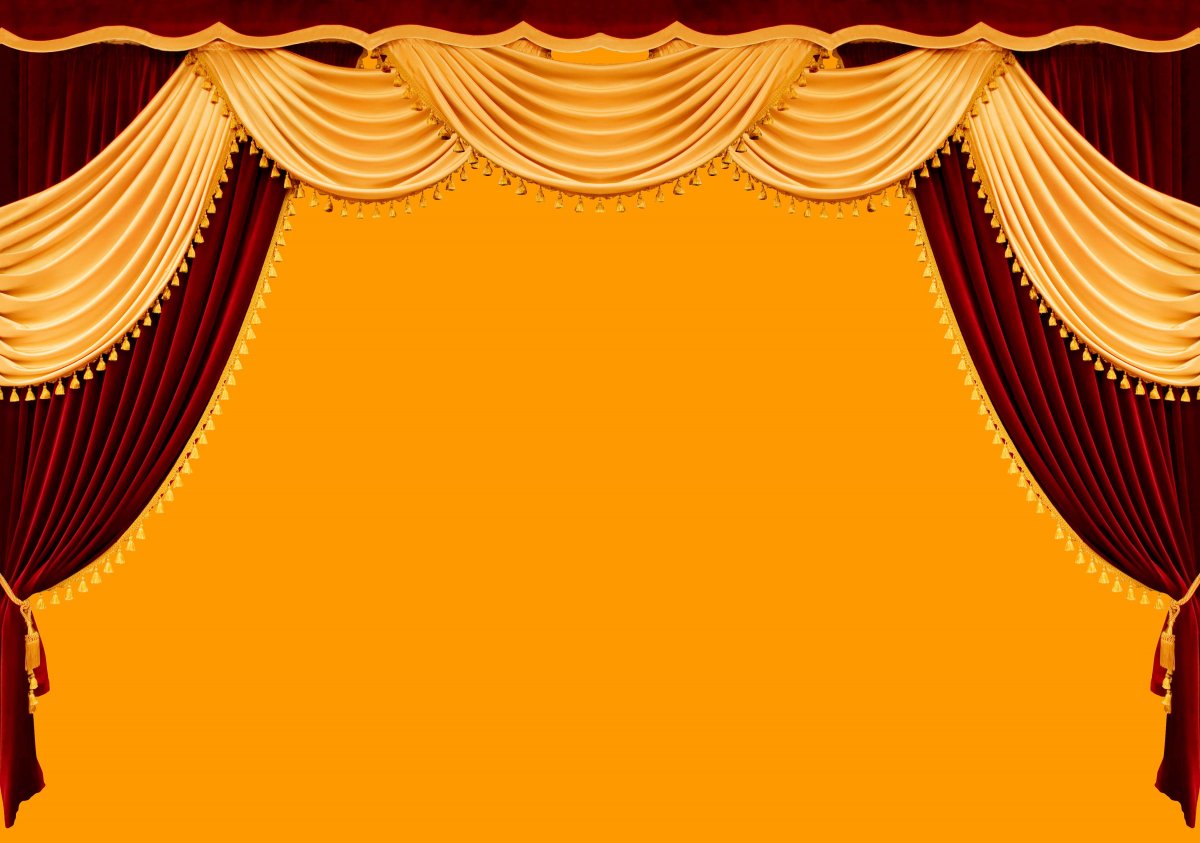 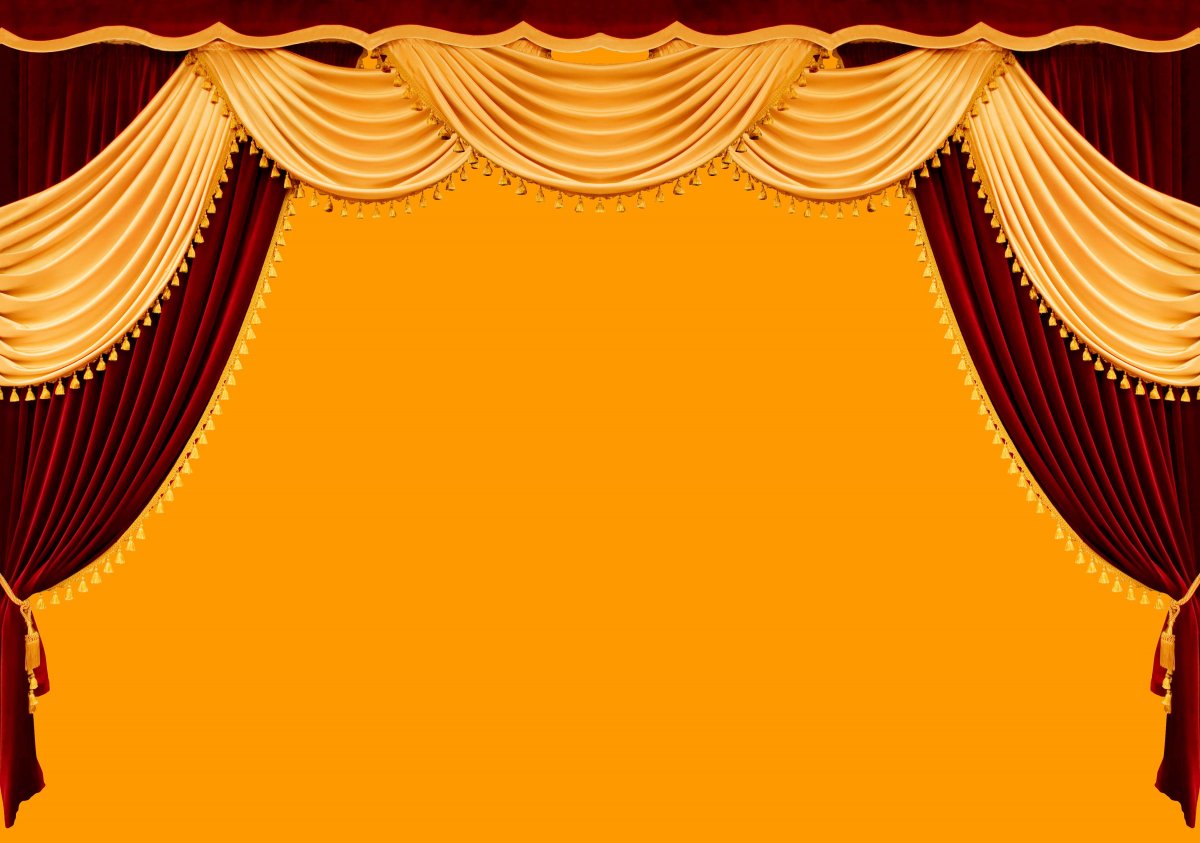 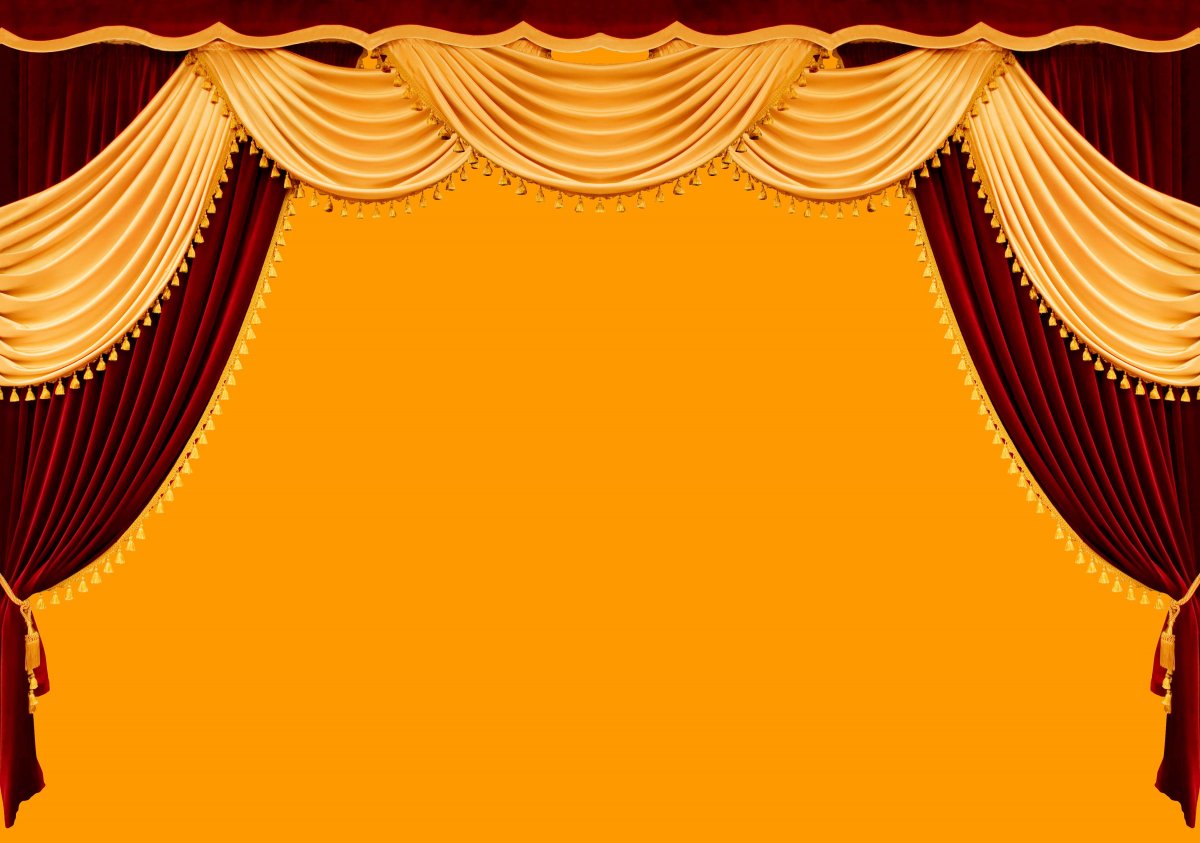 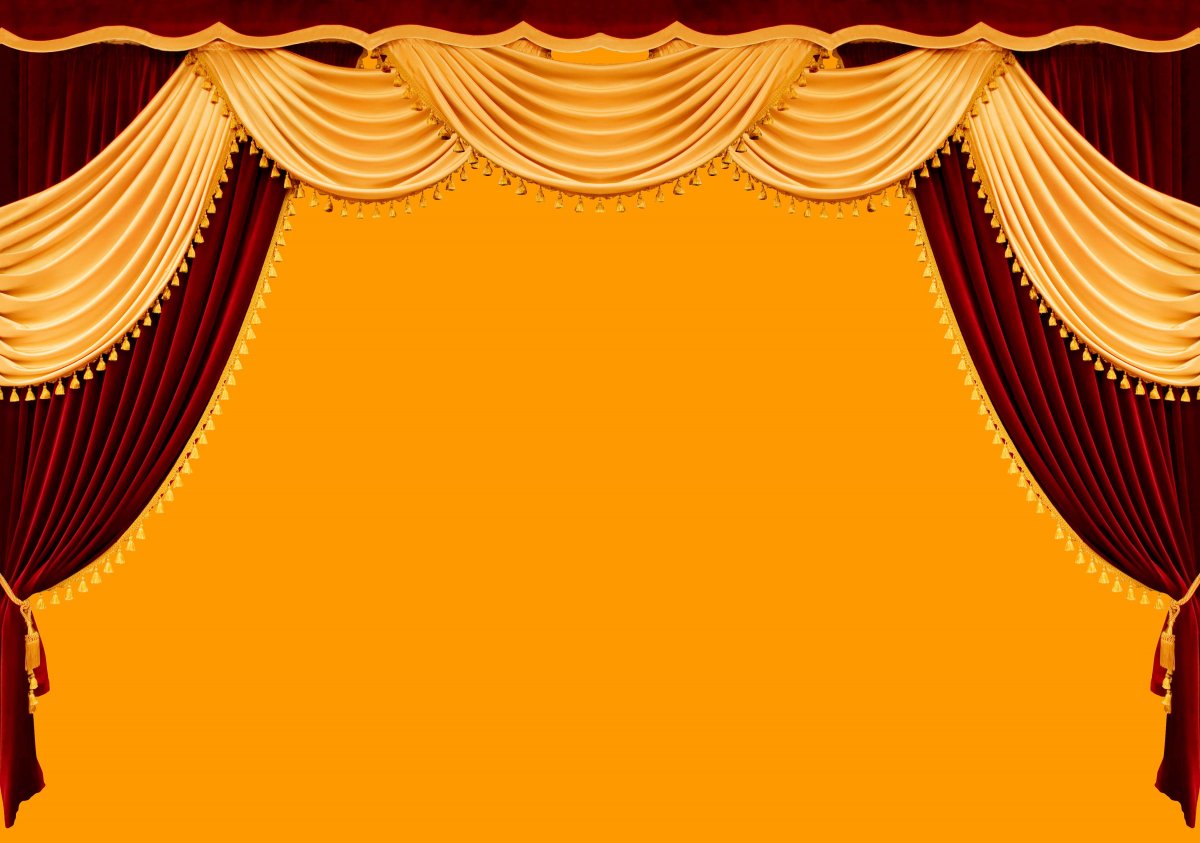 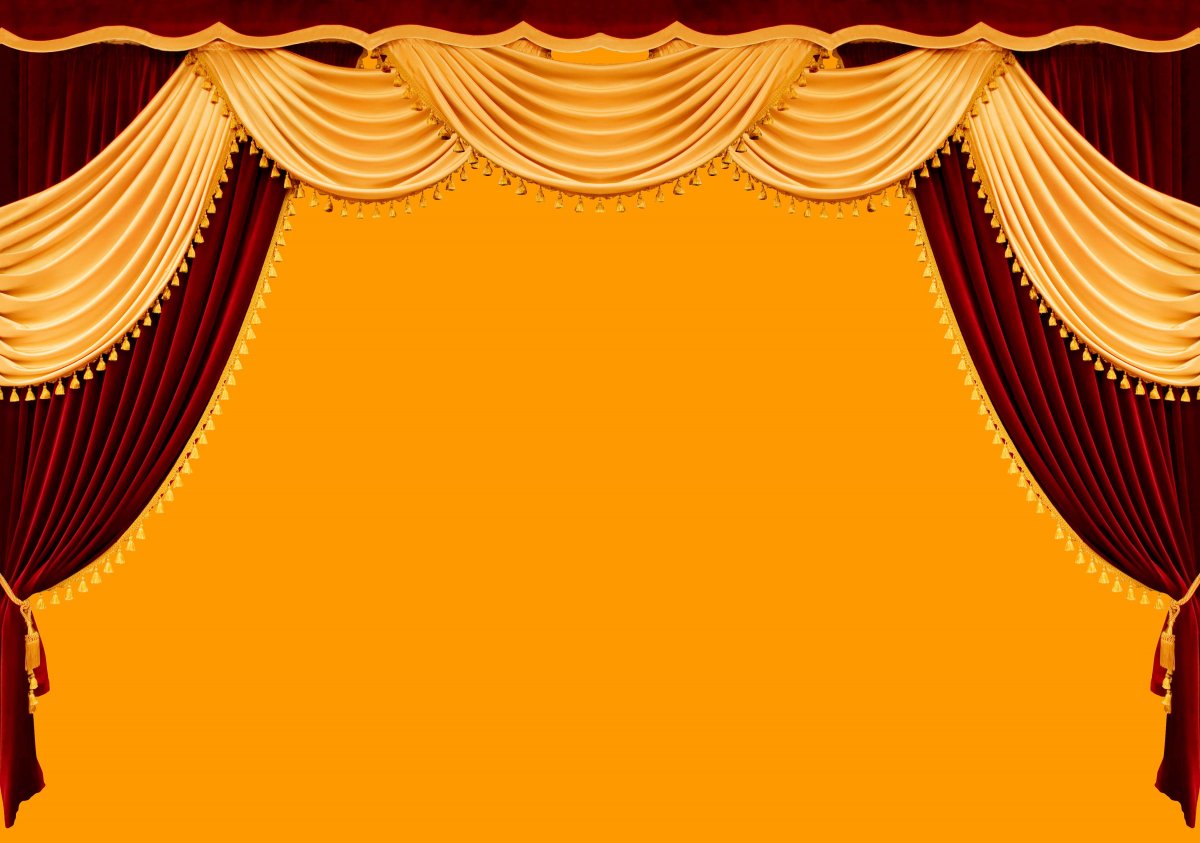 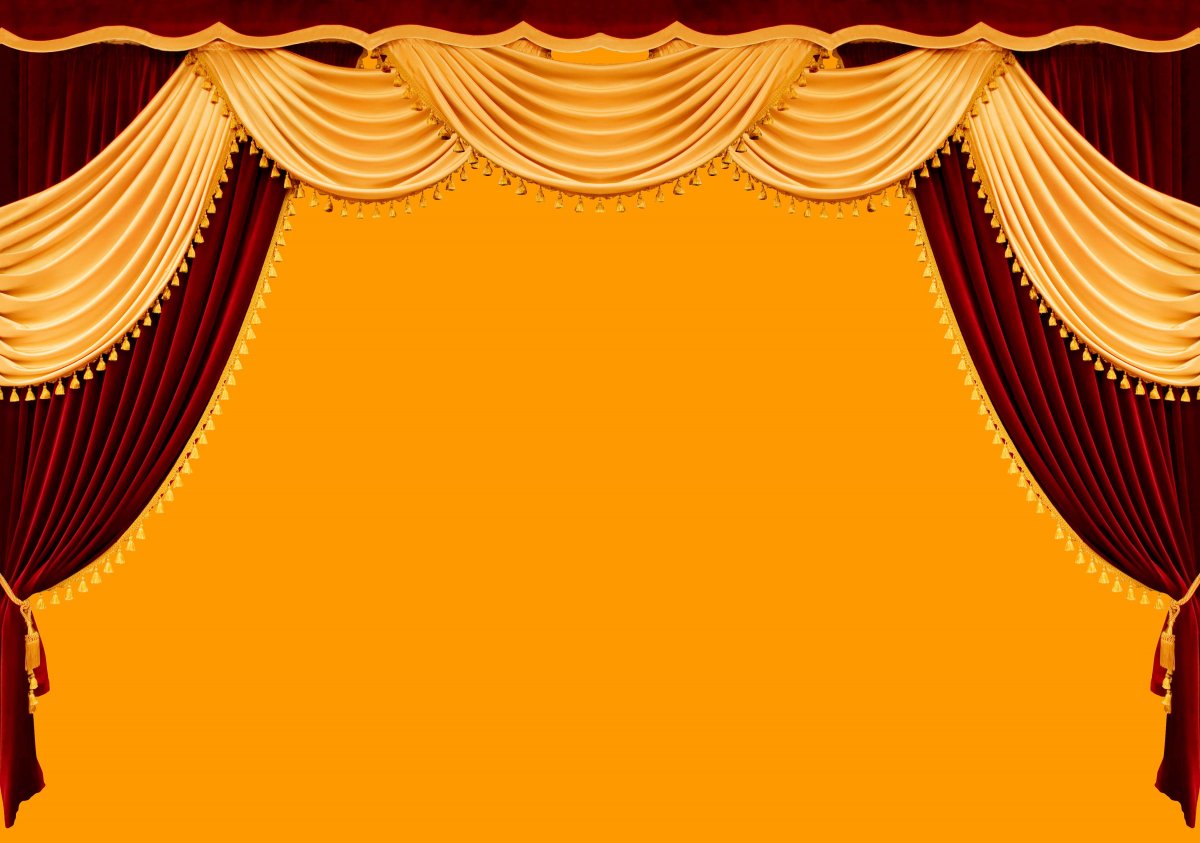 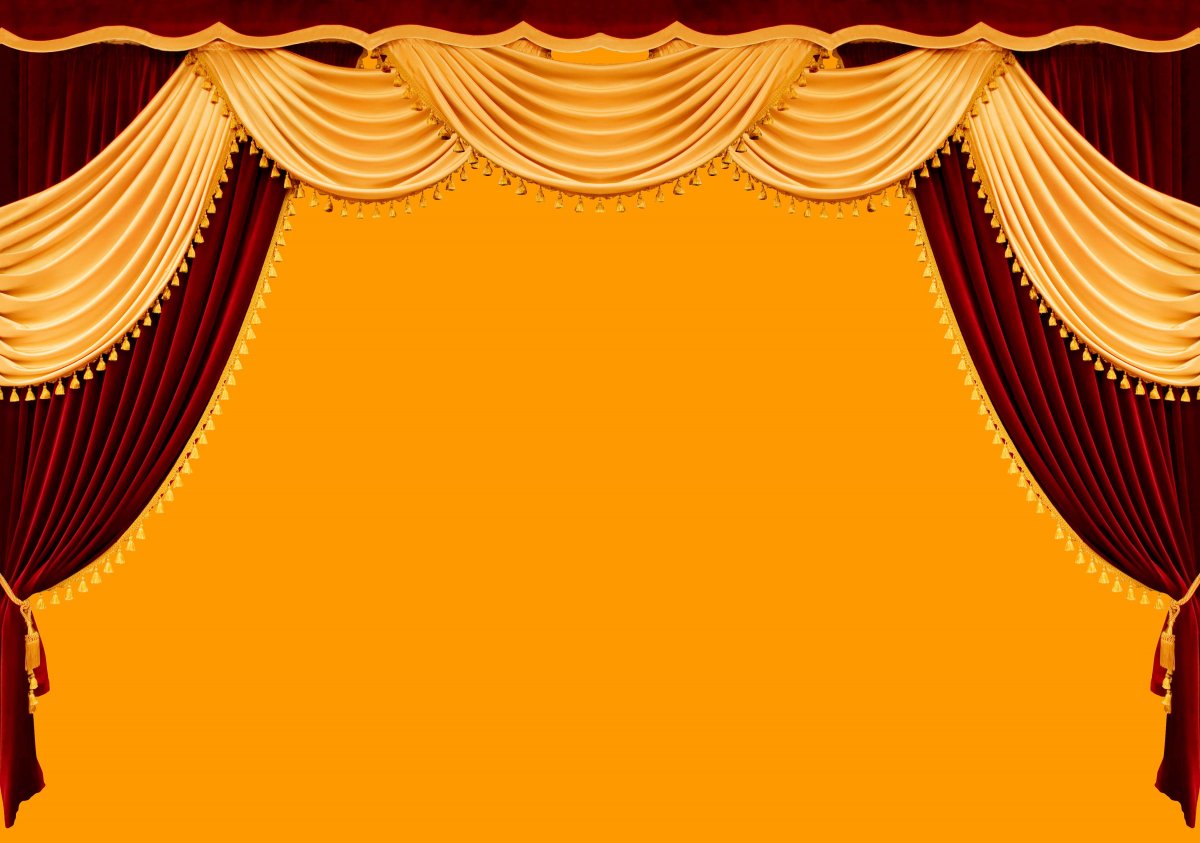 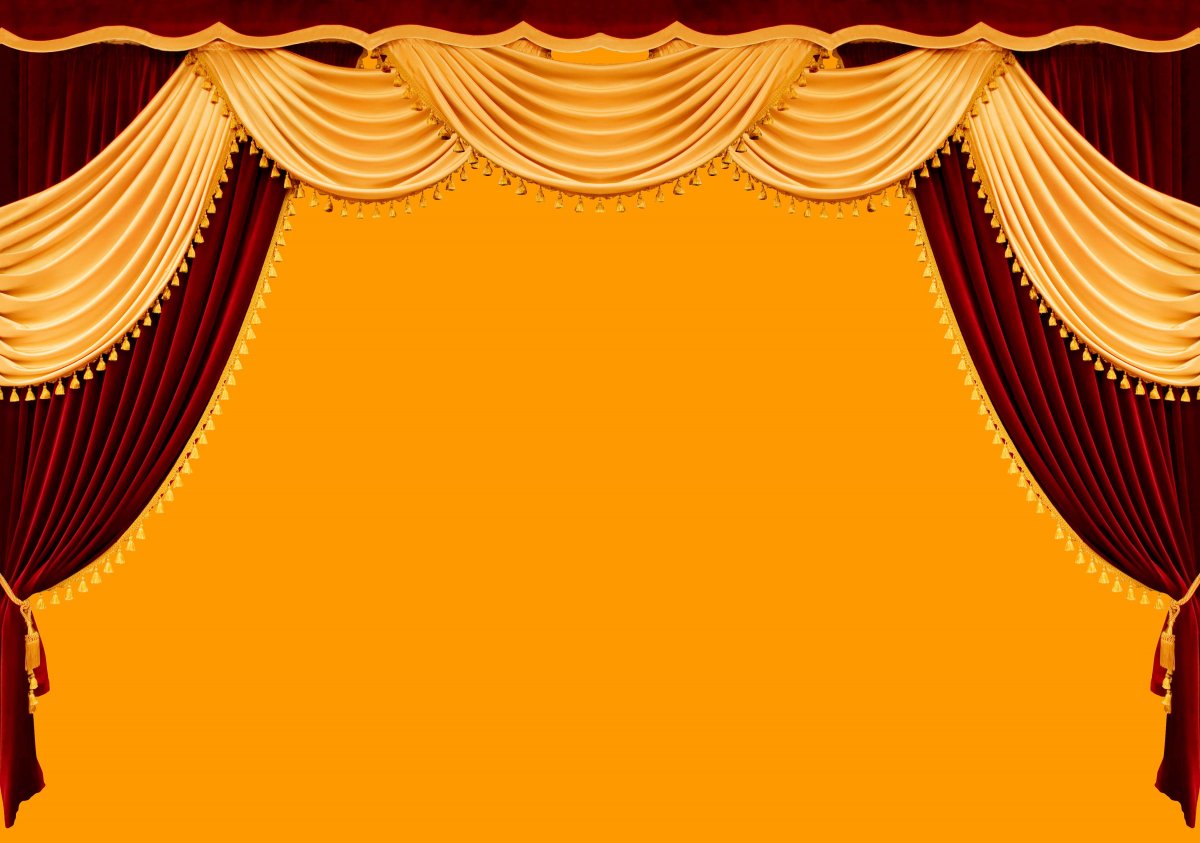 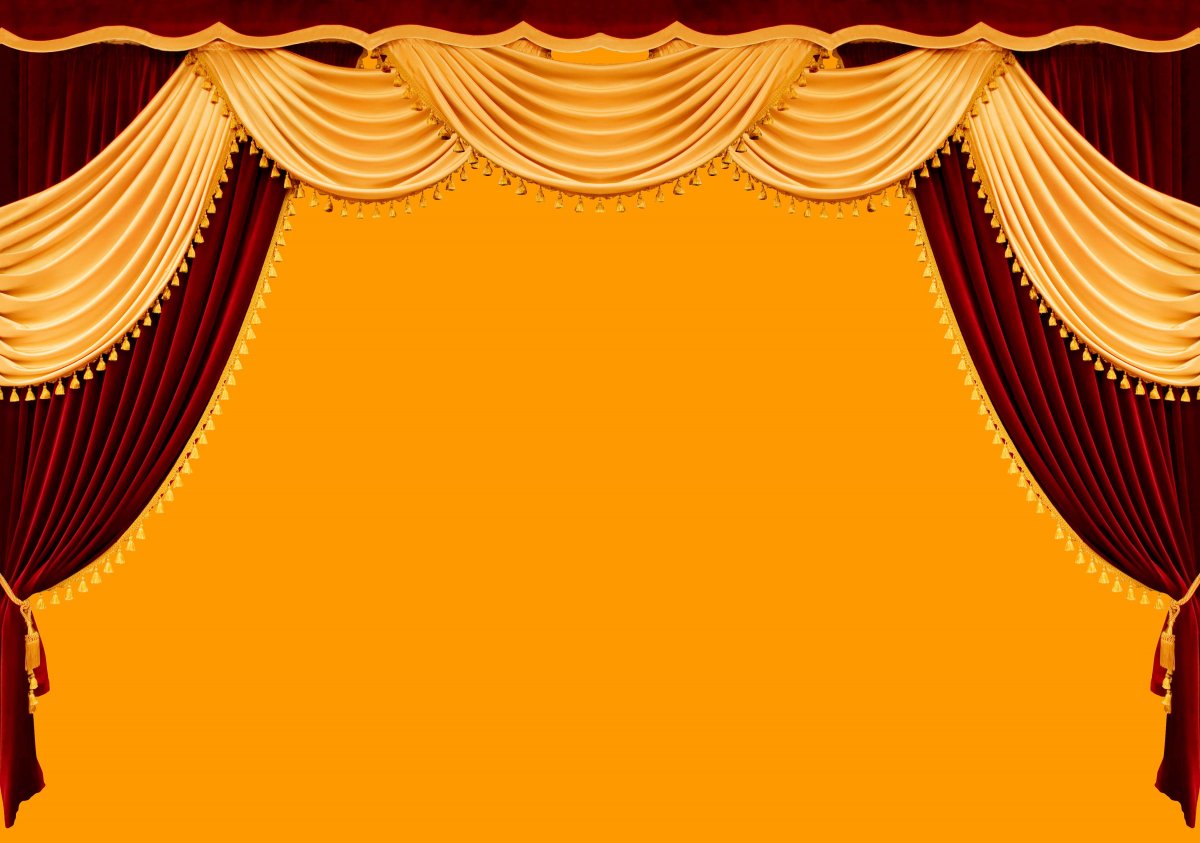